Figure 4. Responses to ChR2-M1 optical stimulation exhibit cell-type-dependent short-term synaptic dynamics. (A) ...
Cereb Cortex, Volume 24, Issue 8, August 2014, Pages 2237–2248, https://doi.org/10.1093/cercor/bht085
The content of this slide may be subject to copyright: please see the slide notes for details.
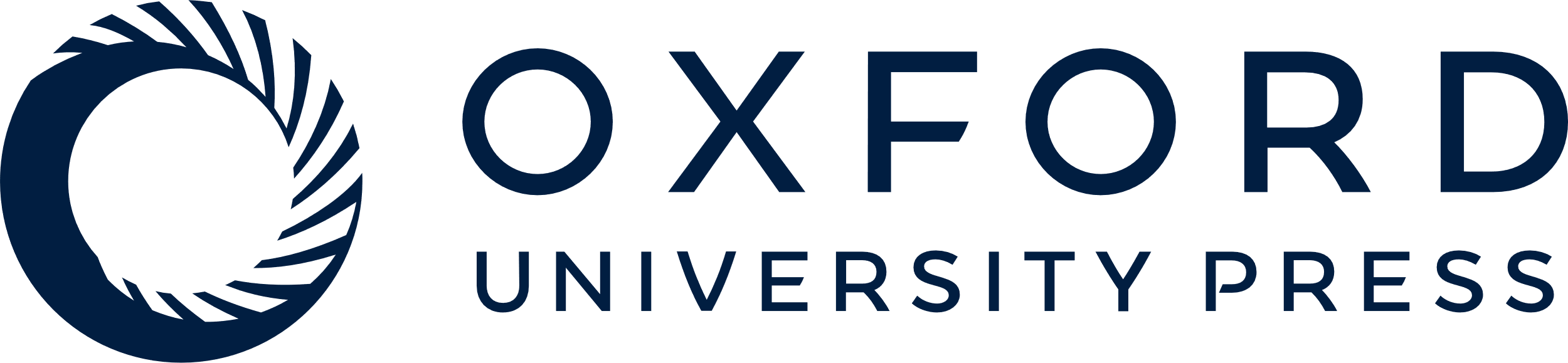 [Speaker Notes: Figure 4. Responses to ChR2-M1 optical stimulation exhibit cell-type-dependent short-term synaptic dynamics. (A) Example traces in voltage clamp (top) and current clamp (bottom) demonstrate changes in excitatory response amplitudes and spike probability for RS cells (left), FS cells (middle), and SOM cells (right) across a train of optical stimuli at 10 Hz. Voltage-clamp traces show averaged responses whereas current-clamp traces show multiple single trials overlaid. (B) EPSC responses are normalized to the response amplitude evoked by the first pulse for RS cells (solid line; circles), FS cells (dashed line; squares), and SOM cells (dotted line; triangles) at both 1 Hz (left) and 10 Hz (right). (C) For the first pulse in a 10 Hz train, stimulation of ChR2-expressing M1 terminals resulted in significantly greater probability of spiking in FS than RS cells (P < 0.005) and SOM cells (P < 0.005). (D) Spiking probability was also greater in FS than RS cells (P < 0.005) and SOM cells (P < 0.01) for the fifth pulse in a 10-Hz stimulation train. Data in (C) and (D) consist of all cells receiving M1 input.


Unless provided in the caption above, the following copyright applies to the content of this slide: © The Author 2013. Published by Oxford University Press. All rights reserved. For Permissions, please e-mail: journals.permissions@oup.com]